Угорщина. Доба Угорської радянської республіки.
Підготувала
Учениця 10-Б класу
Красноармійського НВК
Шевченко Елліна
У жовтні 1918 р. Австро-у горська монархія Габсбургів припинила своє існування. 
  29 жовтня 1918 р. Демонстрація в будапешті пере­росла у збройне повстання, у результаті якого влада в країні перейшла до національної ради, більшість якої складали соціал-демократи та ліберали
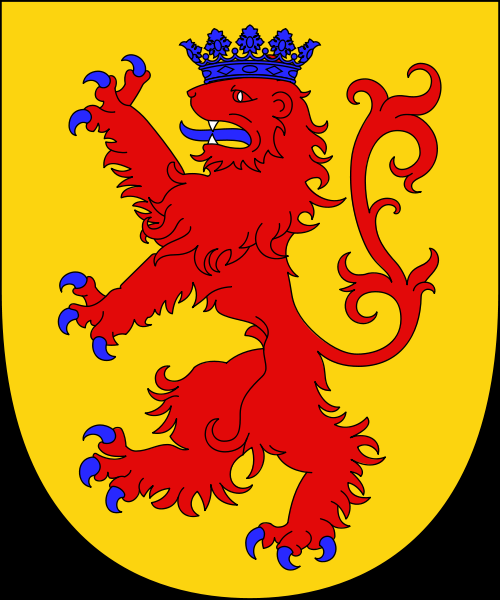 Герб Габсбургів
16 листопада 1918 р. Національна Угорська рада проголосила Угорщину республікою. 
     До влади прийшла коаліція правих партій на чолі з графом Карої.
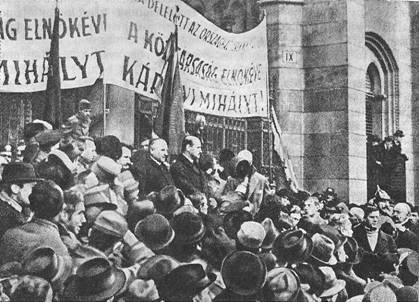 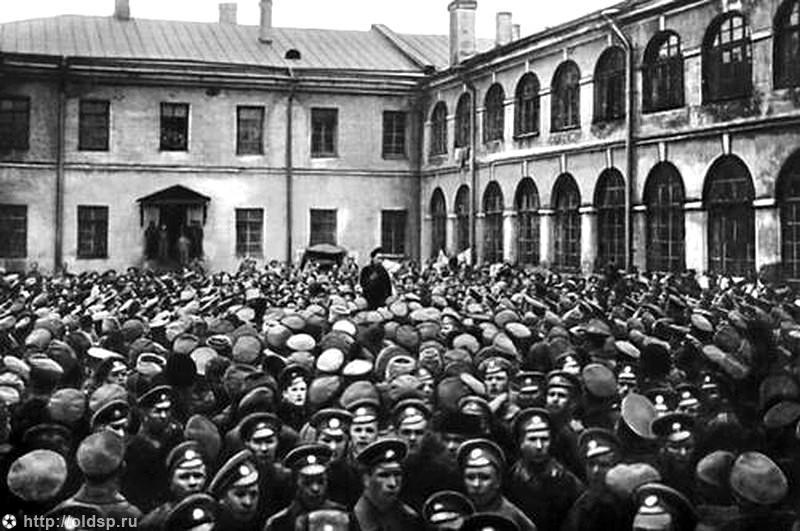 Демократичні реформи:
Запроваджено загальне, рівне, пряме, таємне виборче право;
Планувалося проведення аграрної реформи з метою зменшення поміщицького землеволодіння і передачі частини земель безземельним селянам.
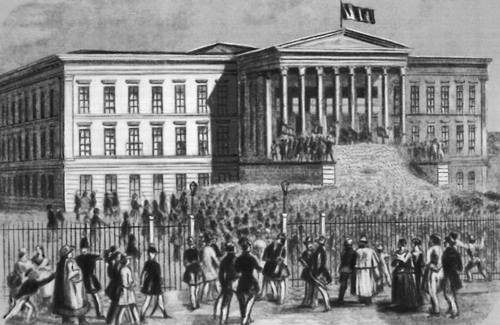 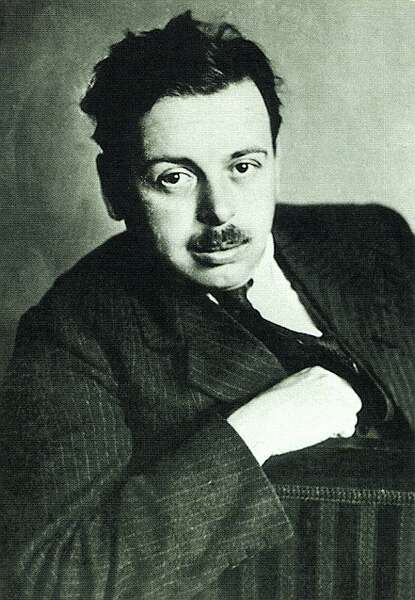 У листопаді 1918 р. Утворилася угорська компартія з військо­вополонених австро-угорської армії, що перебували свого часу в росії. 
  На чолі компартії став Бела Кун.
У січні 1919 р. З росії до угорщини було таємно доставлено 18 тис. Угорців, що перебували в російському полоні і були вражені комуністичною пропагандою, а з ними — 2500 кулеметів, 30 гармат та інше озброєння.
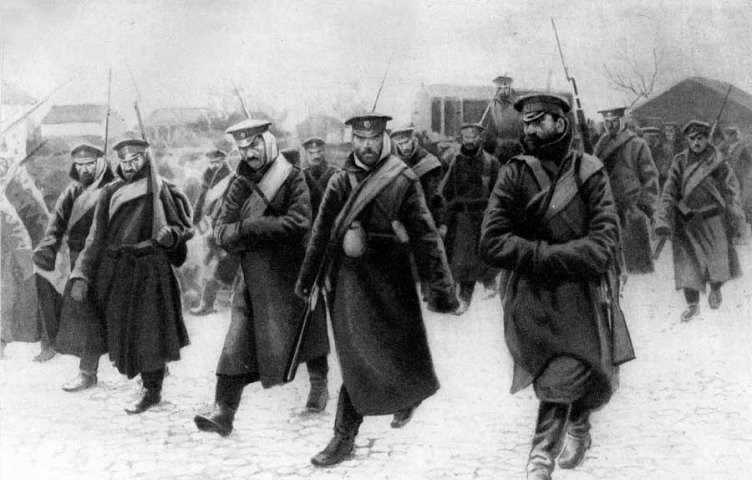 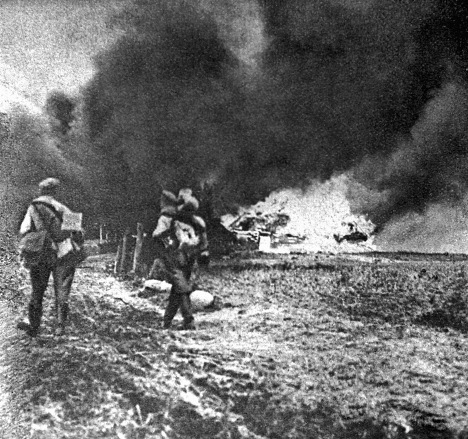 Зовнішнє та внутрішнє становище молодої республіки було важким. 
   Країни антанти в ультимативній формі зажадали від переможеної угорщини звільнення територій, призначених її сусідам — чехословаччині та румунії.
Це рішення виявилось фатальним для поміркованих політиків на чолі з карої, що були зоріє­нтовані на країни антанти. 
     Комуністична партія угорщини скористалась з цього становища.
     У відповідь на ультиматум антанти соціал-демократи і комуністи об'єдналися, створивши соціалістичну партію угорщини, яка проголо­сила 21 березня 1919 р. Що бере владу у свої руки.
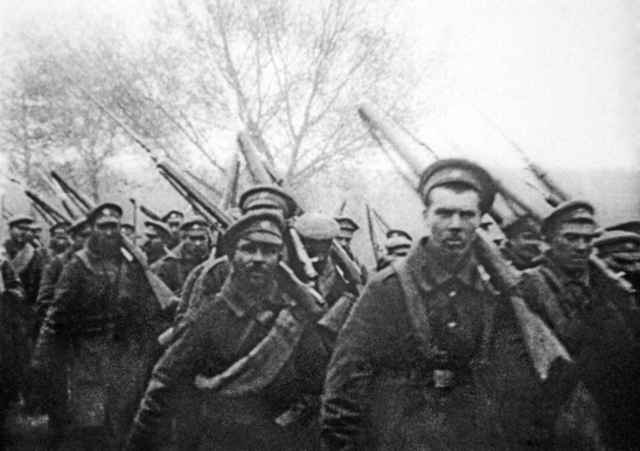 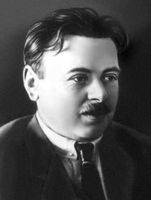 Робітничі загони в будапешті захопили найважливіші пункти, і ново­утворений уряд проголосив угорщину радянською республікою на чолі з Ш. Гарбаї.
   Лідер комуністів Б. Кун отримав пост народного комісара закор­донних справ
.
Нова влада копіювала не лише назву держави своїх московсь­ких покровителів, але й їхні методи правління:
 замість поліції було утворено «червону міліцію», 
утворювалась червона армія, 
проводились масові екс­пропріації власників.
   Почались репресії проти незадоволених, яких ставало усе більше, застосовувався терор. Усе це загострило ситуацію в країні й сприяло створенню антирадянського фронту.
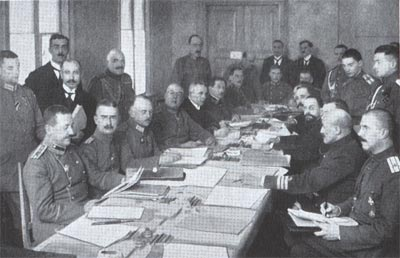 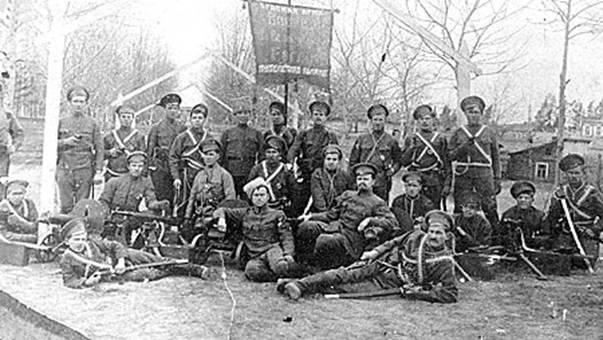 У червні 1919 р. За їх допомогою там утворилась «радянська республіка» російського зразка.
     Комуністи розпочали впровадження у словаччині політики «воєнного комунізму» і відкритого терору. 
    Такі дії відвернули від них народ.
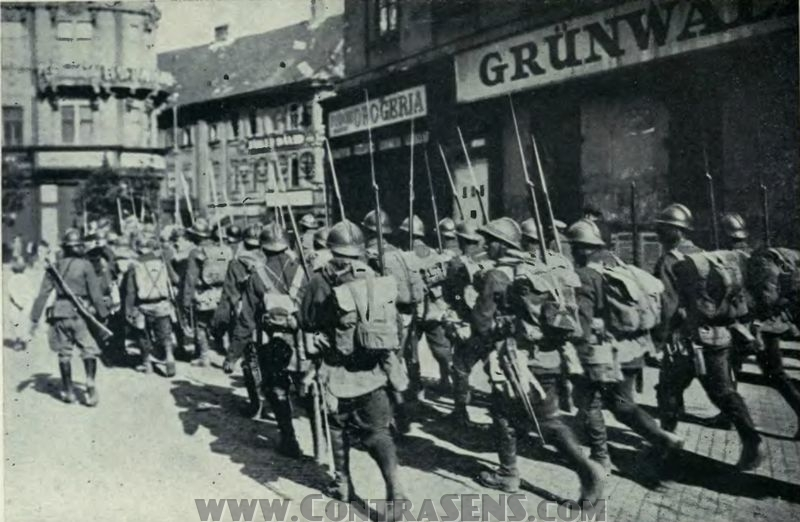 7 липня, після відступу угорських військ під натиском антанти, це маріонеткове дер­жавне утворення, що проголосило про приєднання словаччини до угорщини, припинило своє існування
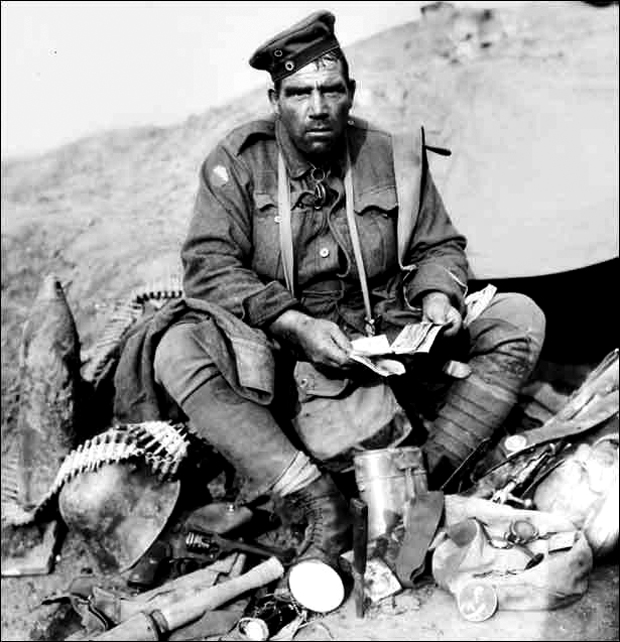 Улітку в будапешті, карпуварі, калочі спалахнули повстання проти уряду. 
   Загони угорських червоноармійців жорстоко розправлялися з повстанцями.
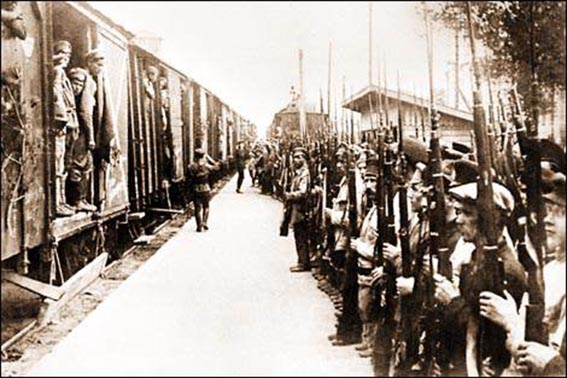 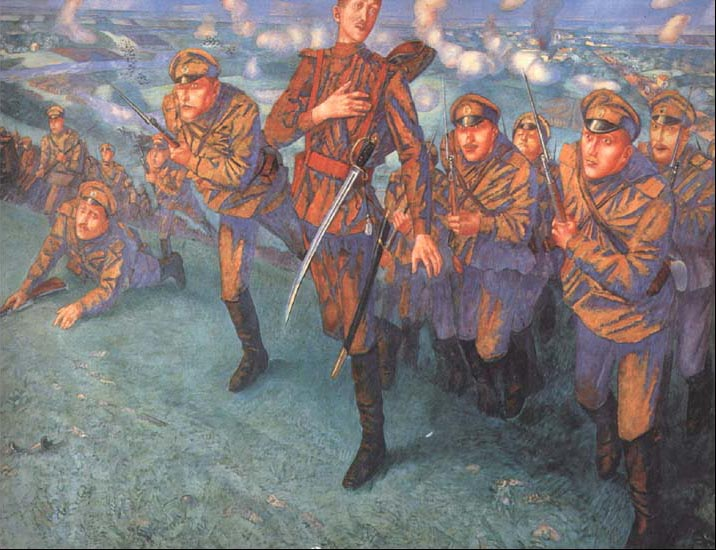 Країна перебувала в економічній блокаді, а уряд не міг контролювати ситуацію. Із цього скористалися румунські війська і перейшли в наступ.
    4 серпня 1919 р. Румунські війська ввійшли в будапешт. 
   Угорська радянська республіка, що проіснувала 133 дні, була ліквідована.
Дякую за увагу!!